Серпень, 1851 р.
1853 р.
Березень, 1860 р.
Червень, 1860 р.
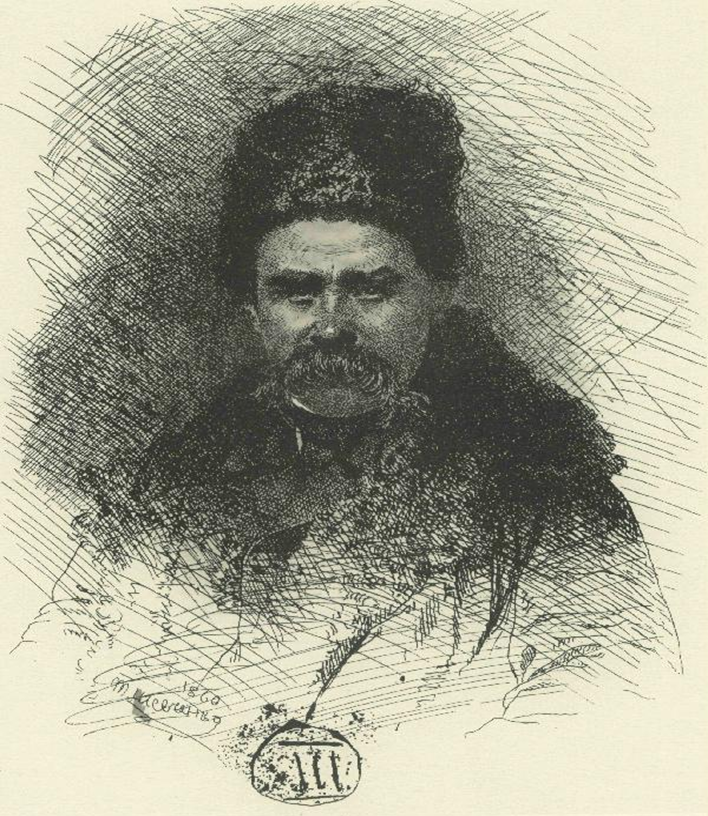 1860 р.
1860 р.
1860 р.
Січень – лютий, 1861 р.
Дякую за увагу!